CSE 121 – Lesson 4
Elba Garza & Matt Wang
Winter 2024
Music: 121 24wi Lecture Beats :D
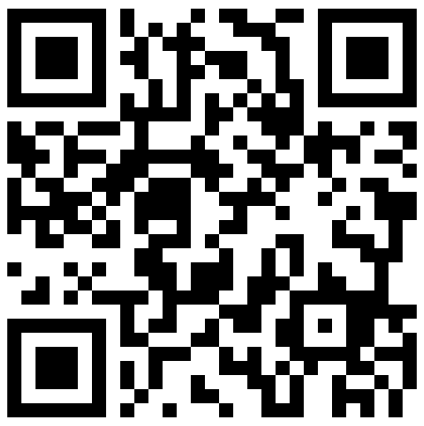 TAs:
sli.do #cse121-4
Announcements, Reminders
C1 releasing later today (due Tuesday, January 23rd)
Feedback for Creative Project 0 released yesterday!
Use the Grade Checker tool to track your grades! 
Resubmission form for Resubmission Cycle 0 (R0) releasing tomorrow (due Thursday, January 25th)
Remember – IPL is in person! (For async help, use the message board)
Quiz 0: Thursday, February 1st during your quiz section. 
Bring device to take quiz on! (e.g., laptop, surface)
Lesson 4 - Winter 2024
2
Resubmissions
In general, you may revise resubmit a given Programming Assignment or Creative Project each week based on the feedback you receive with no penalty. The grade of your resubmission will completely replace your previous grades for that assignment. 

Logistics:
One resubmission per week
An assignment is only eligible for resubmission the 3 cycles after its feedback is posted
There are 8 resubmission cycles this quarter (all listed on the course calendar)
To use a resubmission, you will need to: 
Set the submission you want to be graded as "Final"
Fill out a form listing some information (Name, assignment, what you changed, etc.)
Lesson 4 - Winter 2024
3
Last Time…
Variables
Container that stores a specific data type
Must declare & initialize!
Manipulate, modify, reuse ♻
Strings
Sequence of characters treated as one, yet can be indexed as individual parts
char, represents a single character
// declare AND initialize
int version = 5;
Lesson 4 - Winter 2024
4
🐞 Debugging
We also started to think about debugging with a couple recent activities in class (Duck Heights & BuggyMadLibs.java)

Bugs happen – debugging is a natural part of programming! 

Ways to approach debugging?
Lesson 4 - Winter 2024
5
[Speaker Notes: Tracing error messages 
Playing "java" 
Narrow down the scope of the bug 
Println debugging! (more to come on this today)]
(PCM) for loops!
For loops are our first control structure
A syntactic structure that controls the execution of other statements.
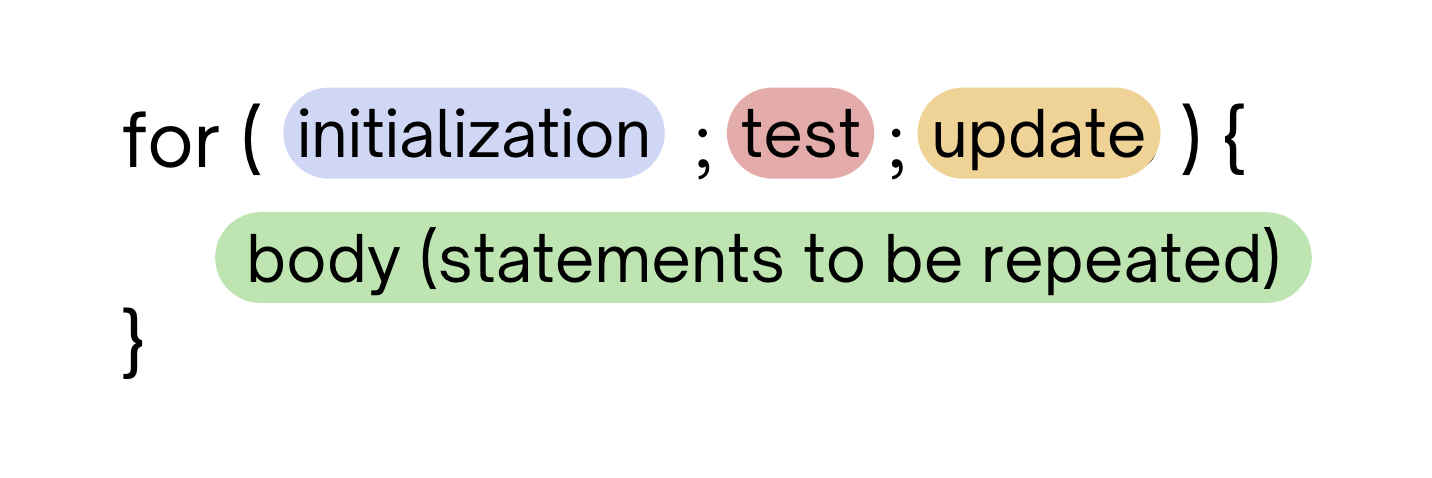 Lesson 4 - Winter 2024
6
(PCM) for loops! 2
for (int counter = 1; counter <= 5; counter++) {
    System.out.println("I love CSE 121!");
}
Lesson 4 - Winter 2024
7
(PCM) for loops! 3
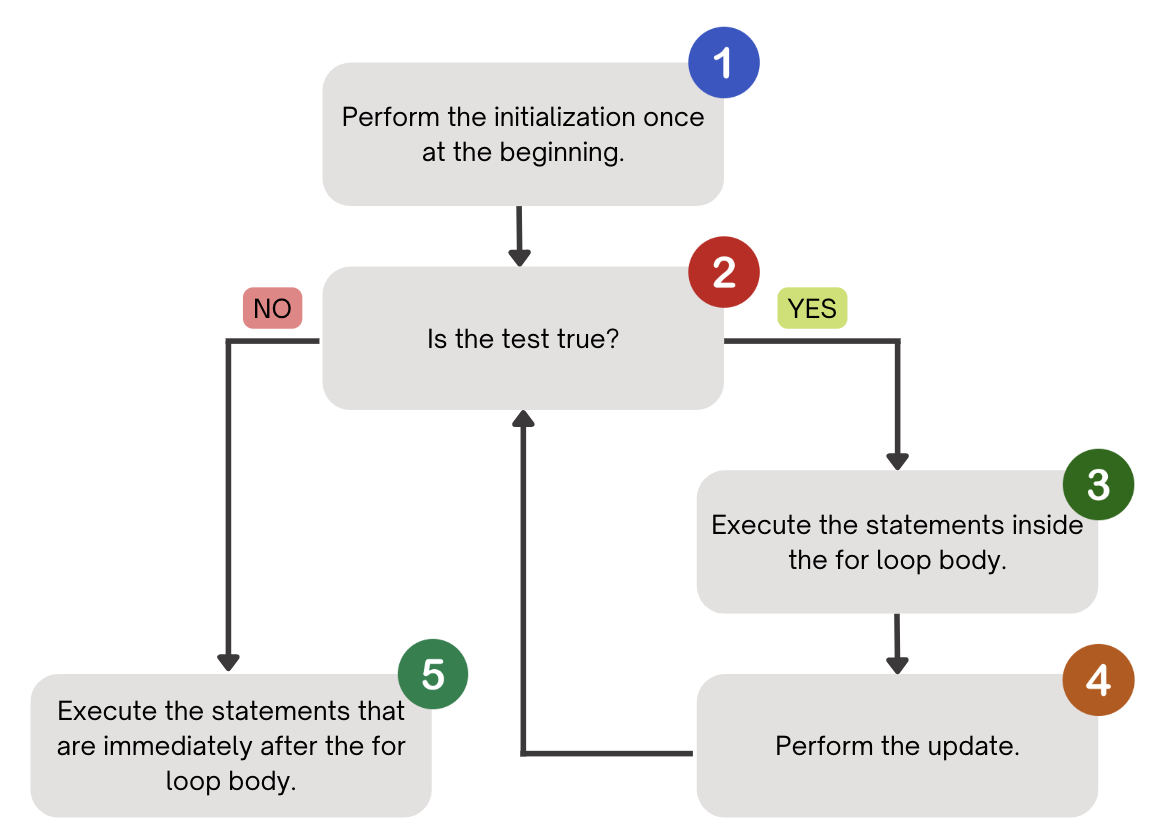 Lesson 4 - Winter 2024
8
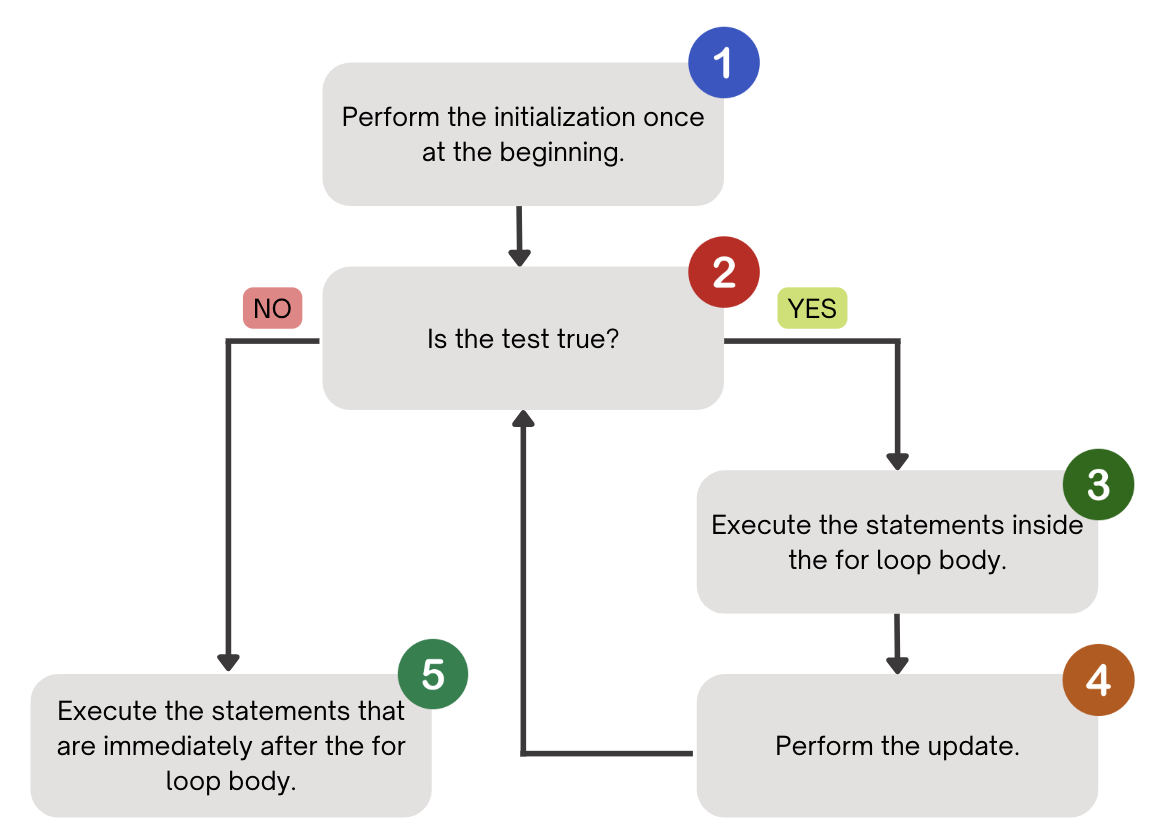 (PCM) for loops! 4
1
4
2
for (int counter = 1; counter <= 5; counter++) {
    System.out.println("I love CSE 121!");
}
3
counter
5
I love CSE 121!
1
2
3
4
5
6
I love CSE 121!
I love CSE 121!
I love CSE 121!
I love CSE 121!
Lesson 4 - Winter 2024
9
What output does the following code produce?
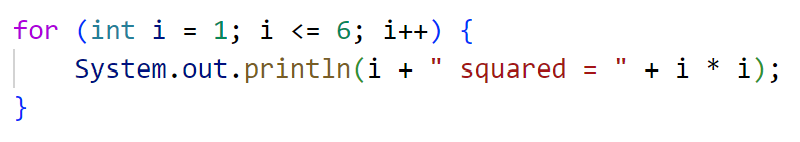 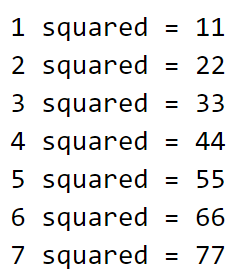 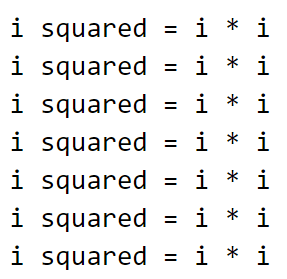 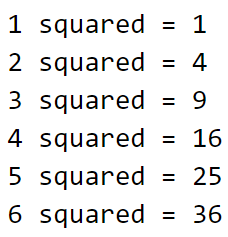 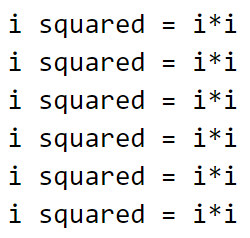 A. 			  B.	 		  C. 			  D.
Lesson 4 - Winter 2024
10
(PCM) String traversals
// For some String s
for (int i = 0; i < s.length(); i++) {
    // do something with s.charAt(i)
}
Lesson 4 - Winter 2024
11
Fencepost Pattern 1
Some task where one piece is repeated n times, and another piece is repeated n-1 times and they alternate
h-u-s-k-i-e-s
Lesson 4 - Winter 2024
12
Fencepost Pattern 2
Some task where one piece is repeated n times, and another piece is repeated n-1 times and they alternate
h-u-s-k-i-e-s
Lesson 4 - Winter 2024
13